RECLAMO BECAS PROGRESAR
1 . Ingresar a ESTADO DE SOLICITUD, para iniciar el reclamo seleccionar “HAZ CLICK AQUÍ”.
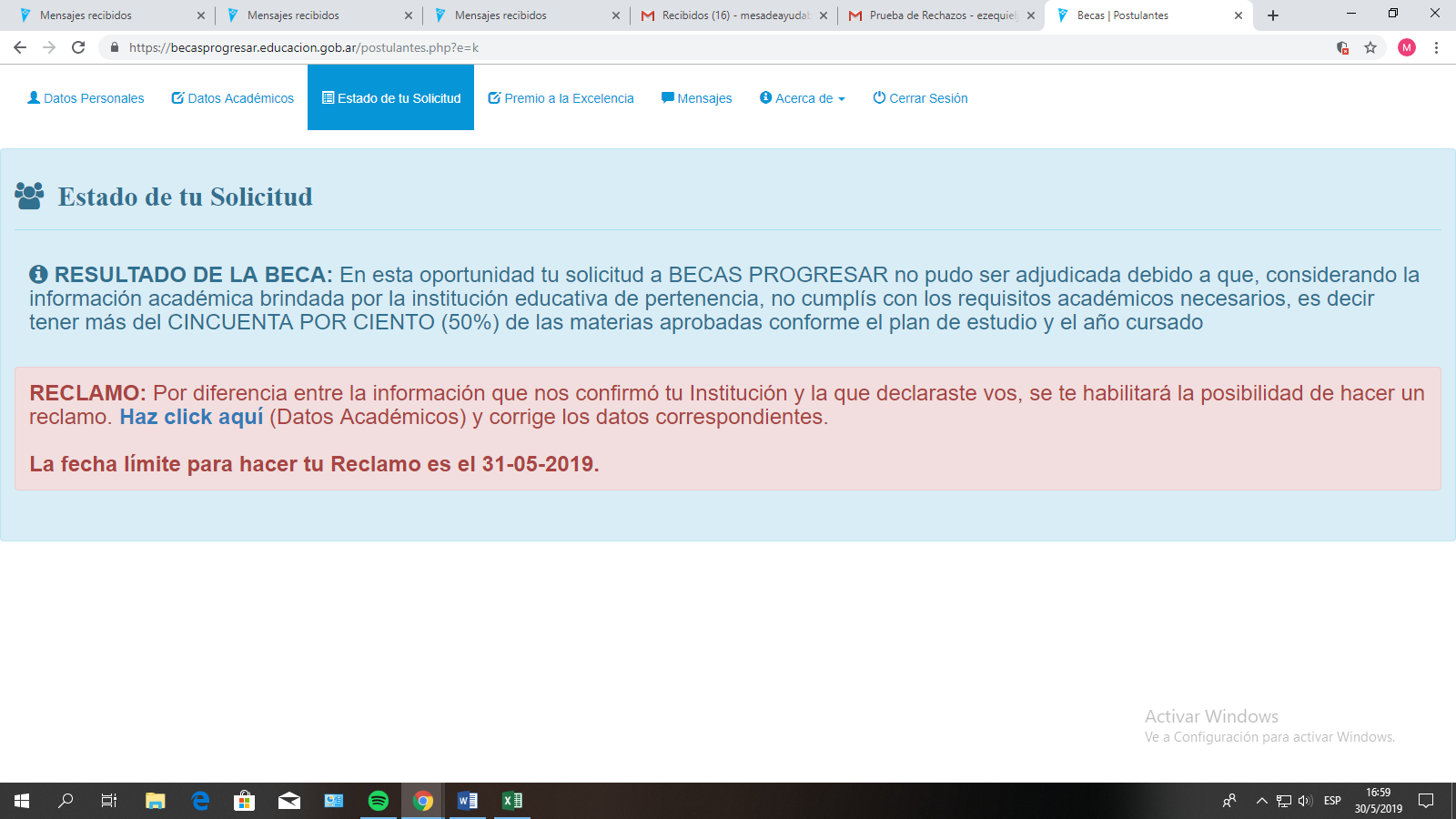 2 . Seleccionar la línea de beca que corresponda.
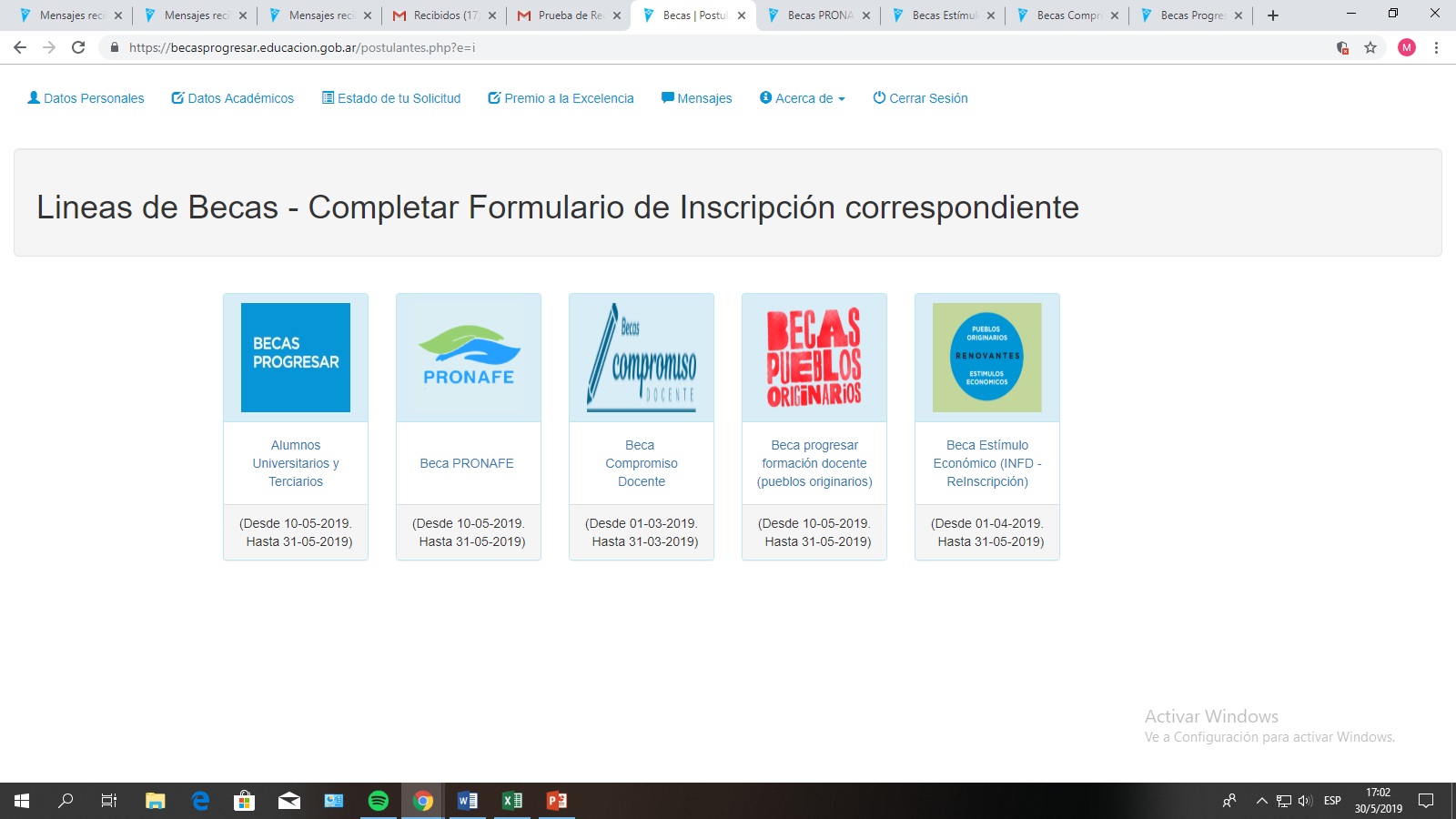 Es importante recordar que Compromiso Docente, y Beca Estimulo solo  pueden completar las personas que tengan habilitado su USUARIO.
3 . Deberá completar nuevamente los datos académicos, luego hacer click en FINALIZAR INSCRIPCION.
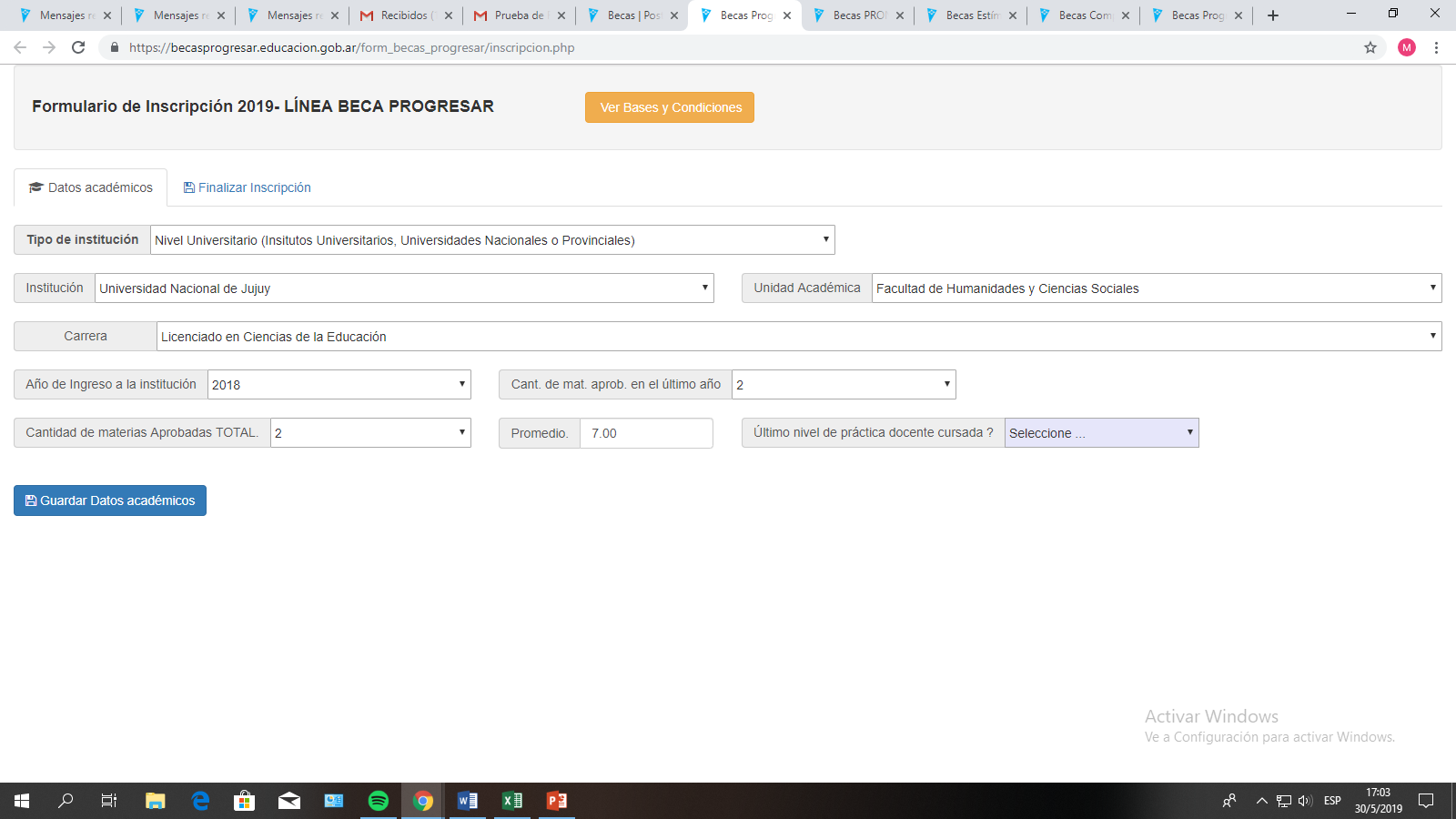 4. Por ultimo, aceptar los términos y hacer click en CERRAR INSCRIPCION.
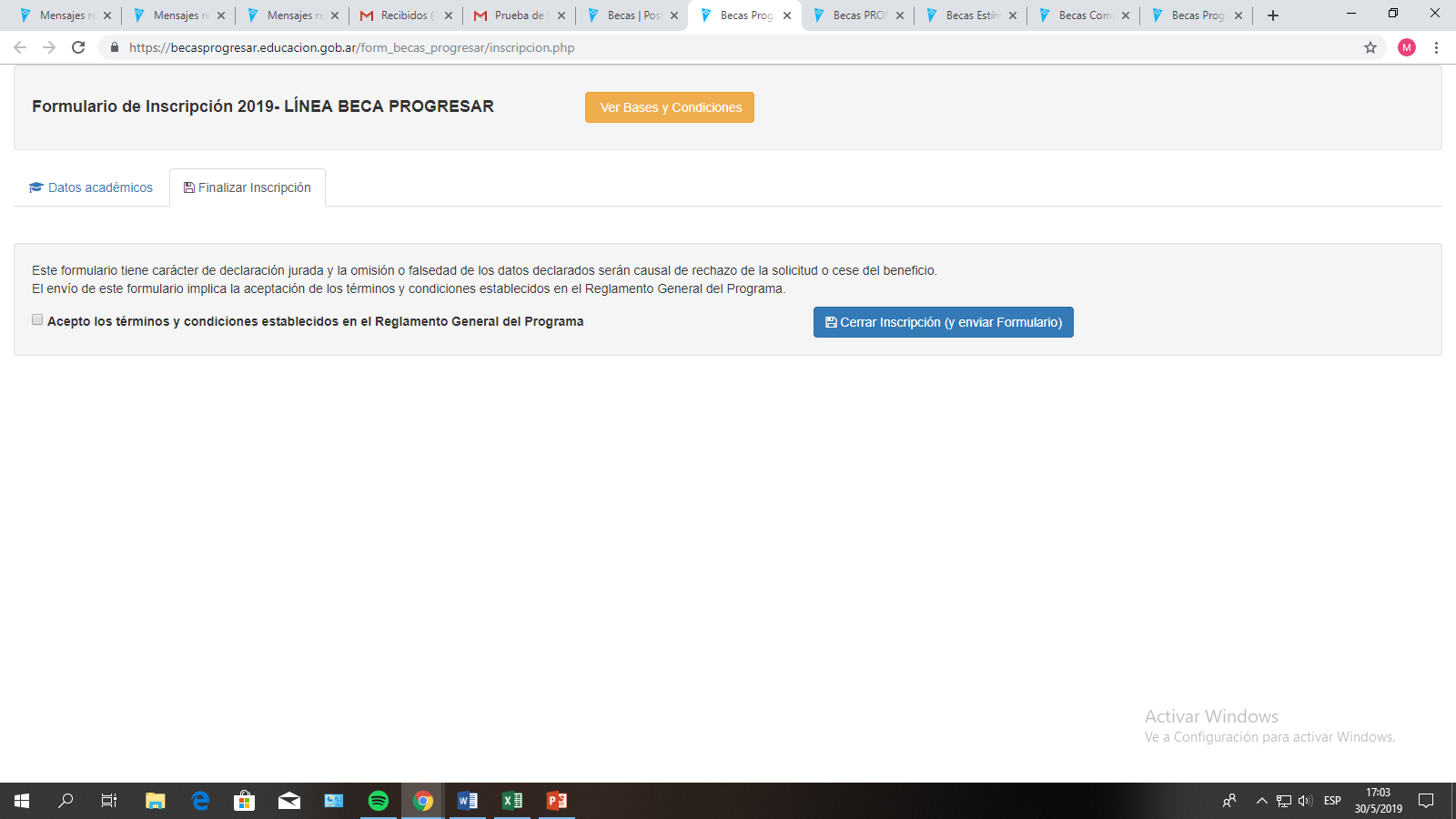 Podrá descargar el comprobante de RECLAMO en formato PDF.